Figuren Der SteppenwolfHermine / Pablo / Maria
Hinweise in den Notizen
Professor
Seine Frau
Vermieterin
Herausgeber
Mozart
Goethe
Die Unsterblichen
Bürgertum
Harry Haller
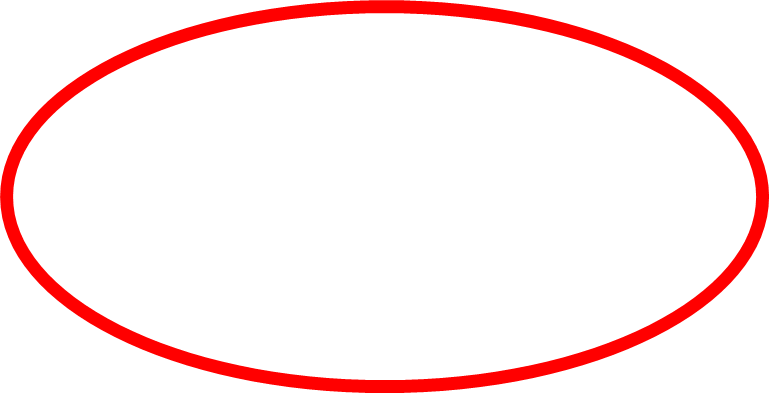 Hermine / Pablo / Maria
[Speaker Notes: AA Gruppenarbeit/Erarbeitung:
Arbeitsteilig die unterschiedlichen Gruppen („Die Unsterblichen“, „Das Bürgertum“, „Hermine / Pablo / Maria“) erarbeiten.
Wesentliche Textstellen können vorgegeben und als vorbereitende Hausaufgabe gestellt werden.

Leitfragen bei der Erarbeitung könnten sein:
Wie werden die Figuren charakterisiert? Was erfahren wir aus den Textstellen über ihr Aussehen, ihr Verhalten?
Welche Einstellung Harry Hallers gegenüber der Gruppierung/der Personen wird deutlich?
Welchen Einfluss haben sie auf Harry Hallers Entwicklung? Was ist somit ihre Funktion?]
Maria
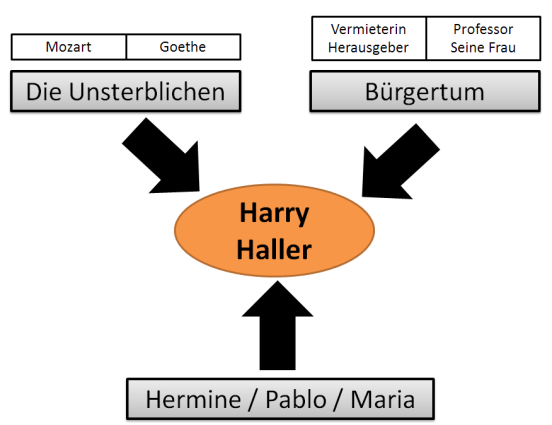 Maria: (157-159, 176-180, 184f., 188f., 201ff., 212)
Weiblich, hübsch, blond, sanft
Harrys Geliebte
einander zugetan
Begleiterin in intimen Bereichen
Funktion:
Lehrerin in der Kunst der Liebe / der Sinnesfreuden
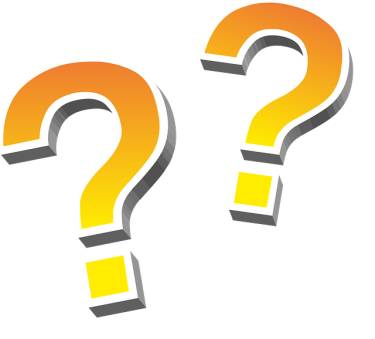 Hermine
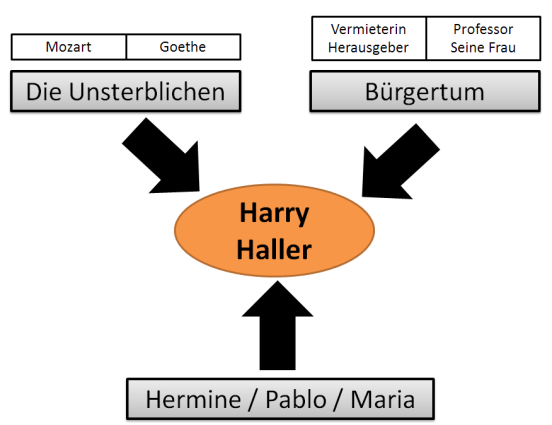 androgyne / knabenhafte Figur
schön (hübsch, bleich)
Geht vertraulich aber auch spöttisch und ein bisschen streng mit Harry um - „Junge“ (115), „Bub“ (117), „Kleiner“ (120) – „Schaf“, „Scheusal“, „armer Tropf“ (145)
Will ihn nicht verführen
Sie durchschaut seine Probleme und scheint alles über ihn zu wissen – ist ihm dadurch überlegen (z.B. 146) 
Sie ist nach außen hin lebenslustig, fröhlich, gewandt im Umgang mit anderen (Beruf: Kurtisane, 193)
Ihr geht es jedoch ähnlich (Lebensüberdruss, 162), sie verurteilt ihn nicht („Recht hast du, Steppenwolf“, 194)
Hermine
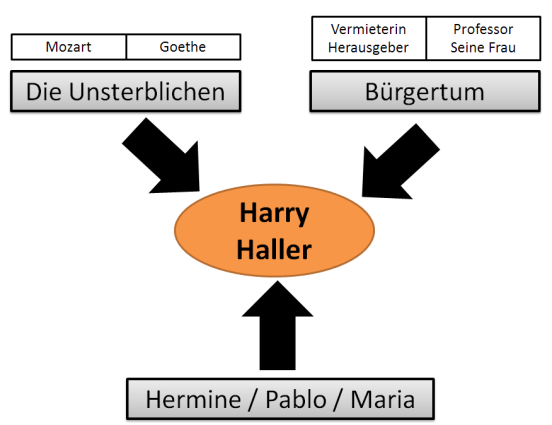 Funktion:
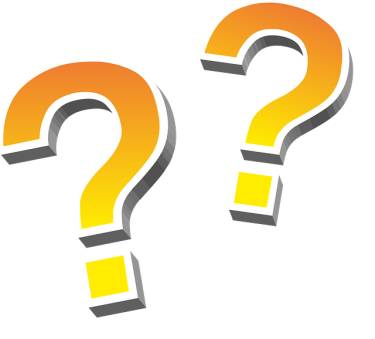 Diskutieren Sie folgende Möglichkeiten:
Lehrmeisterin
Andere Seite Hallers (weibl. Gegenpart; Gegenteil)
Seelenverwandte
Katalysator
Alter Ego
Spiegelbild
Alter Ego
Ein Alter Ego kann erstens eine Person sein, mit der sich jemand so eng verbunden fühlt bzw. so stark identifiziert, dass die Persönlichkeiten beider Personen aus subjektiver Perspektive miteinander zu verschmelzen scheinen und sich so gegenseitig ergänzen können.
Zweitens kann ein Alter Ego eine künstlich erschaffenes Pendant einer realen Person sein, eine Kunstfigur mit Bezug zu einer realen Person also. Dabei kann es sich etwa um eine literarische Figur, eine Comicfigur, eine Figur in einem Videospiel oder eine Filmfigur handeln.
Der Begriff ist lateinischen Ursprungs und setzt sich zusammen aus den Worten alter (der andere) und ego (ich).

https://neueswort.de/alter-ego/ (08.12.17)
[Speaker Notes: FAKULTATIV
Worterklärung]
„Du weißt alles Hermine, […] Und doch bist du so ganz und gar anders als ich. Du bist ja mein Gegenteil, du hast alles, was mir fehlt.“ (141)
Hermine
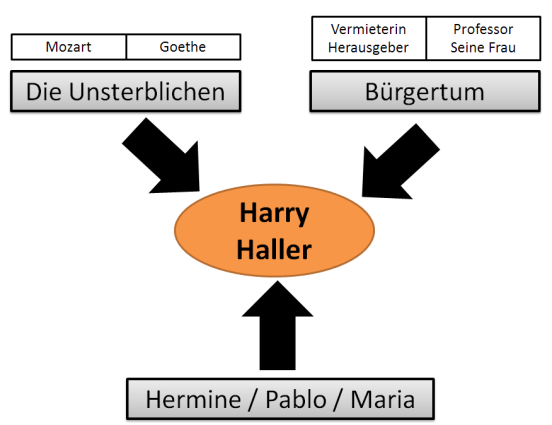 Funktion:
„[…]daß ich dir darum gefalle und für dich wichtig bin, weil ich wie eine Art Spiegel für dich bin, weil in mir innen etwas ist, was dir Antwort gibt und dich versteht?“ (140)
„Komm, wische dir erst die Brille ab, du kannst ja gar nichts sehen. So, gib dein Taschentuch.“ (112) – „Du bist brav.“ (113) – „Es tat ungeheuer wohl, jemand zu gehorchen, neben jemand zu sitzen, der einen ausfragte, einem befahl, einen ausschalt.“ (116f.)
Diskutieren Sie folgende Möglichkeiten:
Lehrmeisterin
Andere Seite Hallers (weibl. Gegenpart; Gegenteil)
Seelenverwandte
Katalysator
Alter Ego 
Spiegelbild
Mutter
„Hermine […] war mein Kamerad, meine Schwester, war meinesgleichen, sie glich mir selbst und glich meinem Jugendfreund Hermann, dem Schwärmer, dem Dichter, dem glühenden Genossen meiner geistigen Übungen und Ausschweifungen.“ (161f.)
„Alle diese Gedanken, die da zwischen Hermine und mir aufgetaucht waren, erschienen mir so vertraut, so altbekannt, so aus meiner eigensten Mythologie und Bilderwelt geschöpft!“ (199)
„Du brauchst mich jetzt, im Augenblick, weil du verzweifelt bist und einen Stoß nötig hast, der dich ins Wasser wirft und dich wieder lebendig macht. Du brauchst mich, um tanzen zu lernen, lachen zu lernen, leben zu lernen.“ (143)
[Speaker Notes: Diese Zitate ermöglichen es, die unterschiedlichen Funktionen Hermines zu erfassen. Für sie trifft nämlich alles Genannte zu.
 Siehe hierzu die folgende Folie]
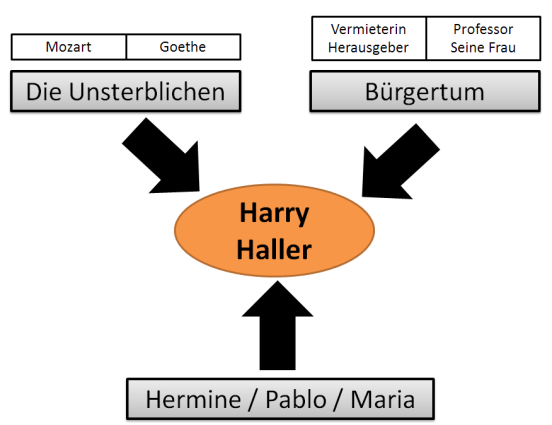 Hermine
Funktion Hermines:
Einerseits bringt sie Harry dazu sich zu überwinden, tanzen zu lernen, das sinnenfrohe Leben zu entdecken und zu genießen  zu leben und zu erleben
Lehrmeisterin, Mutter, Katalysator
Andererseits bestärkt sie Harry in seiner Sonderrolle, sie versteht ihn.
Seelenverwandte, Spiegelbild
Auch wenn sie all das verkörpert, was Harry fehlt - das Lebenslustige, Leichte, Gewandte – und ihn somit ergänzt.
Alter Ego
Aufsatzerziehung: Hermine
Hermine verkörpert all jene Seiten an Harry, die er  vermisst, als Gegenstück ist sie sein Alter Ego und beide zusammen ergeben ein Ganzes. Zudem fungiert sie als Lehrmeisterin des leichten, genussvollen Lebens, kümmert sich dabei wie eine Mutter durchaus fordernd aber auch unterstützend um Harry und bewirkt, quasi als Katalysator, seine Entwicklung. Andererseits versteht sie genau seine Situation, so dass er sie als Seelenverwandte empfindet; sie bezeichnet sich sogar als Spiegel seiner selbst und bestärkt ihn somit in seiner Sonderexistenz.
Aufgabe: Diese Aussagen am Text belegen
[Speaker Notes: FAKULTATIV
Was fehlt? – Einarbeiten der Textbelege

Anmerkung: Hier geht es um eine Charakterisierung Hermines und nicht um eine Textstellenanalyse, bei der auch die Gestaltungsmittel analysiert werden.]
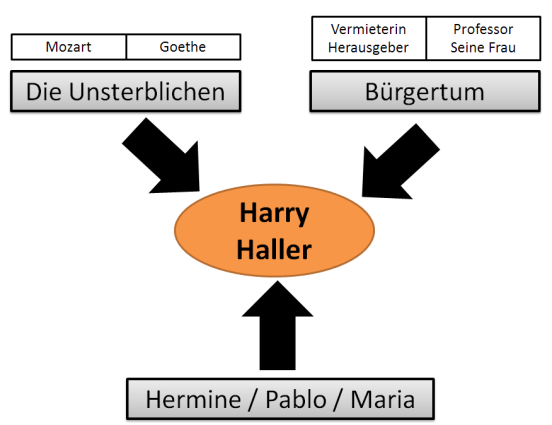 Pablo
Saxophonist, Jazzmusiker,weswegen er von Harry Haller verachtet  wird; „billige Eintagsmusik“ (172) – „bloß sinnliche Musik“ (171)
Zunächst für Haller bloß ein Schönling („hübsche Caballero“, 160), der ihm nicht sehr klug erscheint („er schien auch nicht eben viel zu denken“, 160)
Ist unkonventionell: Schlägt „Liebesorgie zu dreien“ (186) vor, kennt sich mit Drogen (z.B. 186f.) aus
Er durchschaut Haller und erkennt seine Notlage sofort (161)
Ist einfühlsam (versucht Haller zu helfen: bietet Sex, Drogen an) und charmant und wird schließlich Hallers Freund
Für Hermine ist er gar ein „versteckter Heiliger“ (197) 
Als Besitzer des magischen Theaters („euch mein kleines Theater zeigen“, 225) verschafft er Haller Einblick in den „Bildersaal“ seiner „Seele“ (224), mit dem Ziel ihn „in gute Laune zu bringen, [ihn] lachen zu lehren“ (226)
Professor
Seine Frau
Vermieterin
Herausgeber
Mozart
Goethe
Die Unsterblichen
Bürgertum
Harry Haller
Ziel: 
ein glücklicher(er) Mensch zu werden, das Leben gelassen ertragen zu lernen
Problem / Konflikt: 
Seine Sichtweise  auf das Leben, auf das was wichtig und richtig ist
Funktion: Harry auf seinen Weg ins magische Theater vorzubereiten und seine Entwicklung zu fördern – Maria durch ihre Weiblichkeit und Erotik, Hermine weist ihm den Weg und versteht ihn, Pablo kennt Weg und Ziel und hilft Harry
Hermine / Pablo / Maria
[Speaker Notes: Zusammenfassen der Ergebnisse]